6AB – English – 8th – 12th June
Měli bychom mít hotovou 3 lekci, zkontrolujte si, zda máte vše v pracovním sešitě do str. 33. Učebnici i pracovní sešit si necháte na příští školní rok, kdy budeme pokračovat.

V pátek 12. 6. nabízím možnost konzultace z AJ (můžete si zkusit napsat test z lekce 3, abyste viděli, co vám jde a co nejde …, také můžete přinést své projekty My Holiday a pracovní sešity na kontrolu).
Přihlašte se přes Bakaláře (zpráva rodičům), nebo přes web (Co se učíme).
Revision – Unit 3
Kdo ještě nevyplnil opakovací pracovní list, může tak udělat zde
Revision – Unit 3:
https://www.liveworksheets.com/du224285yj

Opakování minulý čas – pravidelná a nepravidelná slovesa, zápor:
https://www.liveworksheets.com/ts35901ms

Opakování otázky:
https://www.liveworksheets.com/ez60046qy
Online lesson
Capital cities quiz

Travelling – short dialogues – listening and speaking

The Eden project
A postcard from my holiday
Read this postcard from London
https://learnenglishkids.britishcouncil.org/writing-practice/postcard-london   (you can do the online activities – Preparation, Game)

Or you can print the activities from next slide and glue them in your exercise book.

You did a project My holiday. Write me a postcard from that holiday 
(In your exercise book. You can use the template (šablona) on slide 5.)
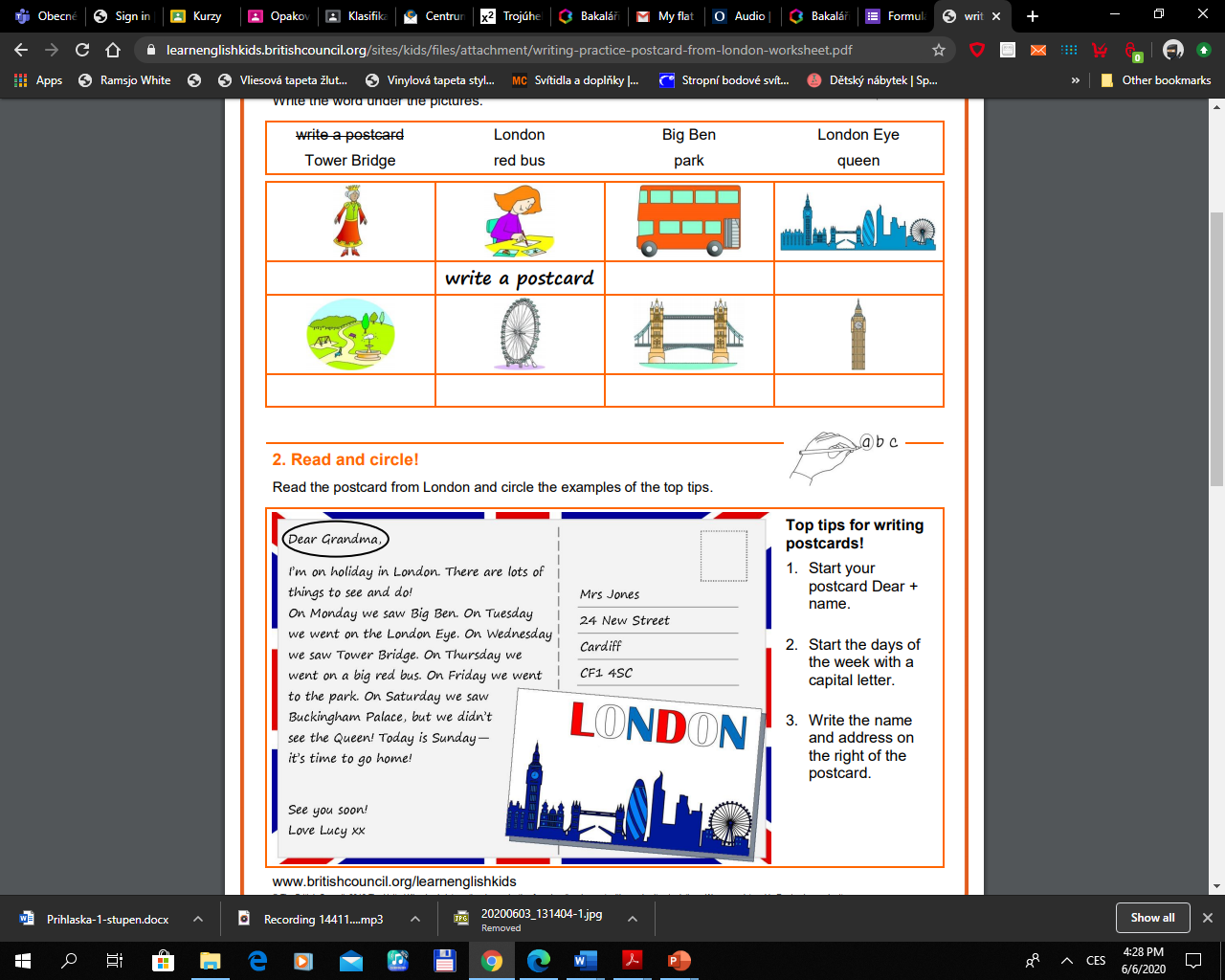 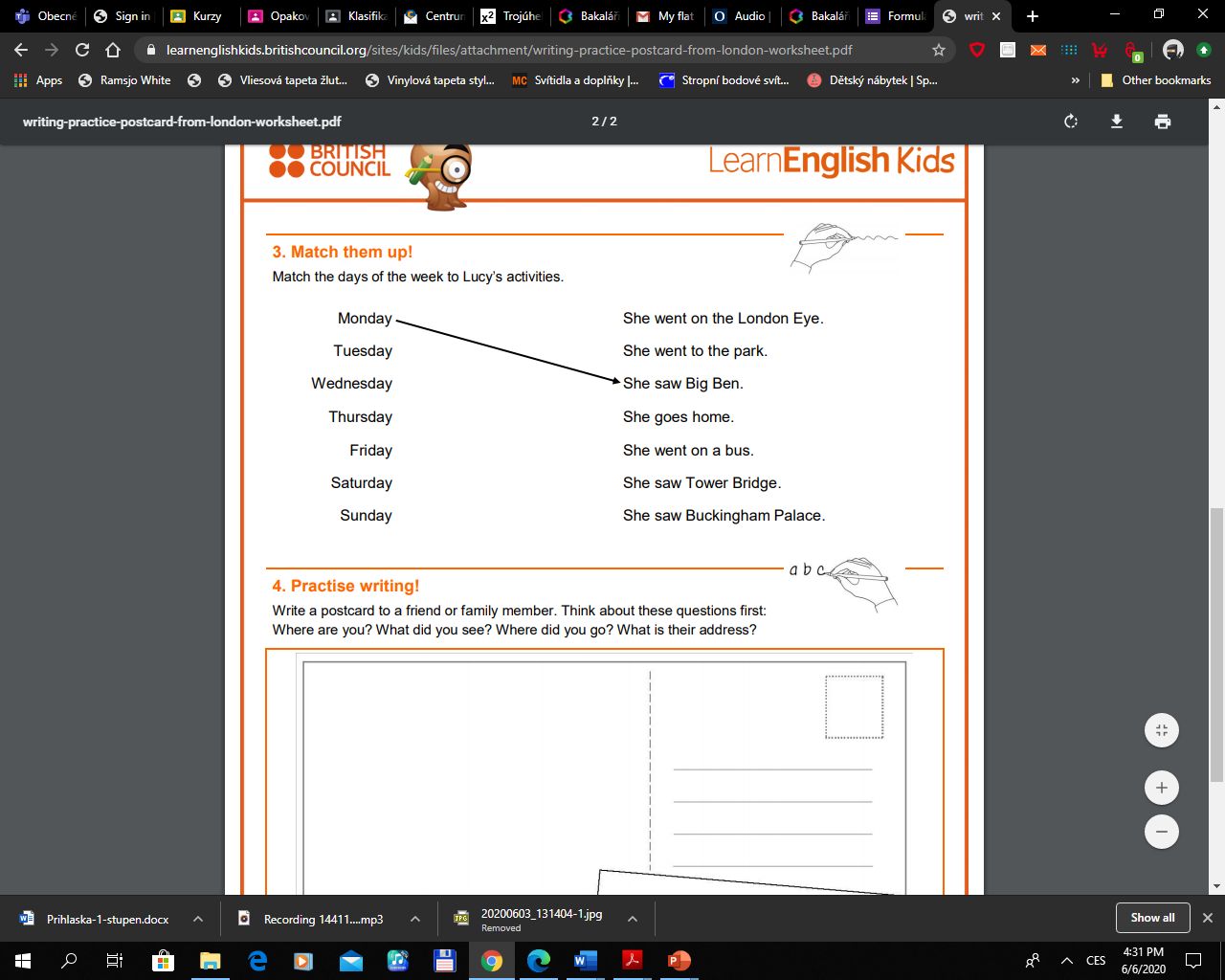 Now you can write your own postcard from your favourite holiday.
You can use the worksheet on next page or just write it in your exercise book.
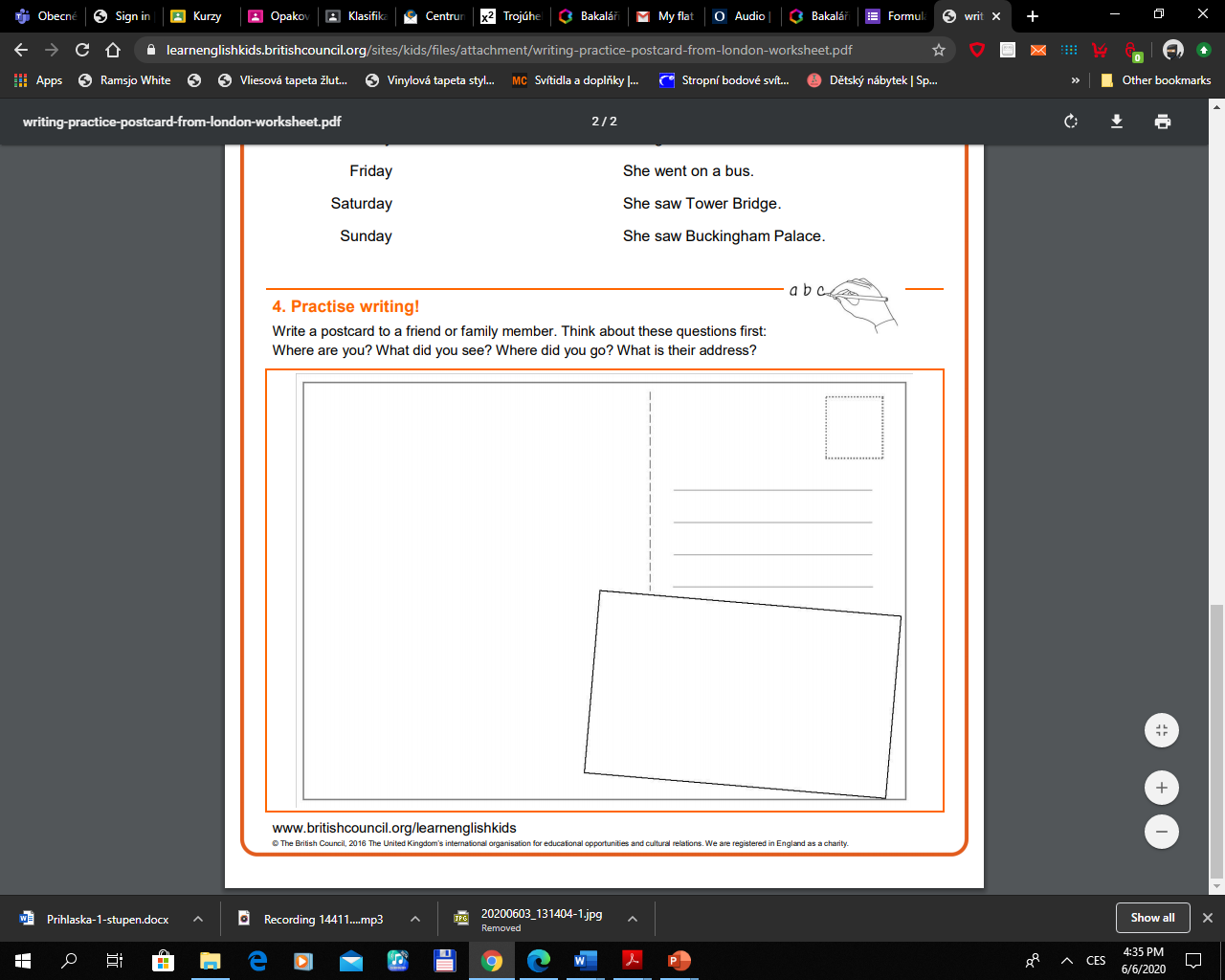 This is all for this week!

Take care!